GRAPHICS AND SIGNAGE COMMITTEE
SIGN REQUESTS
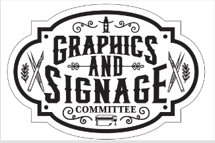 G&S Sign shop
Graphics and Signage Committee has a Sign Shop at NRG and produces signs for HLSR and committees. 

Off-Season (April – January)     	No regular Hours of Operation					Print On Demand. Please allow 4 weeks.

Showtime (Feb 15 – Mar 17) 	Regular Shifts, 3 Day Turn Around Time  					Depending on project specifications
signshop.rodeohouston.com/Account/Login
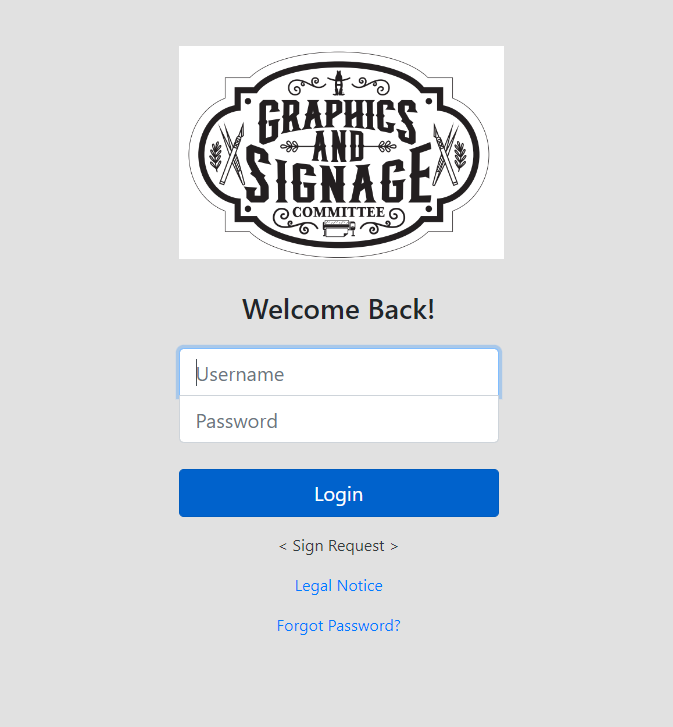 To request a sign, go to the online order site and complete the form and upload your approved artwork for the signage.

Be sure to include a phone number and email for questions and notifications.

Allow 4 weeks minimum.
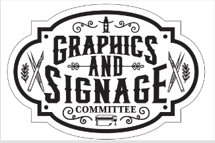 TYPES OF SIGNAGE
Specific Artwork
Show Background
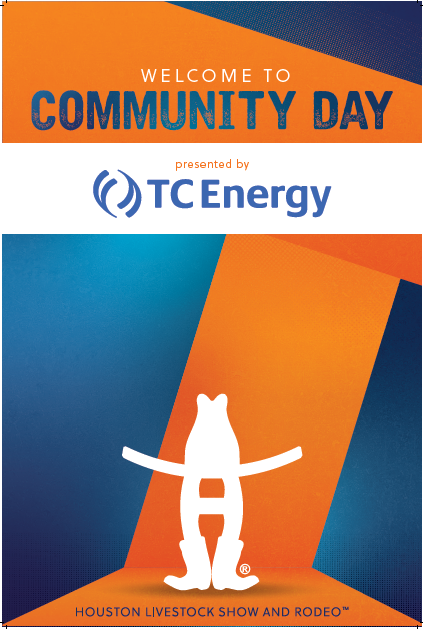 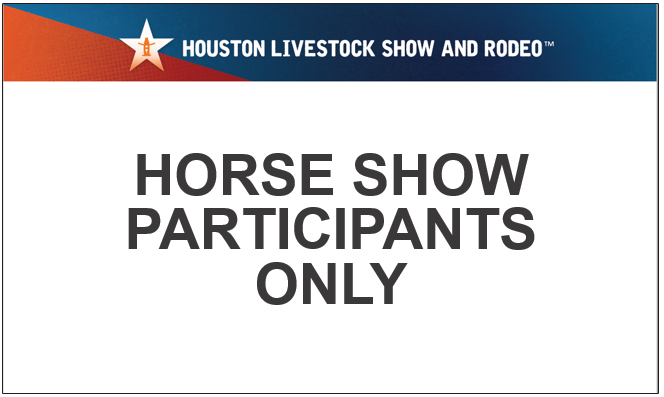 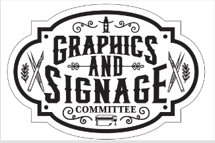 Basic Process Flow
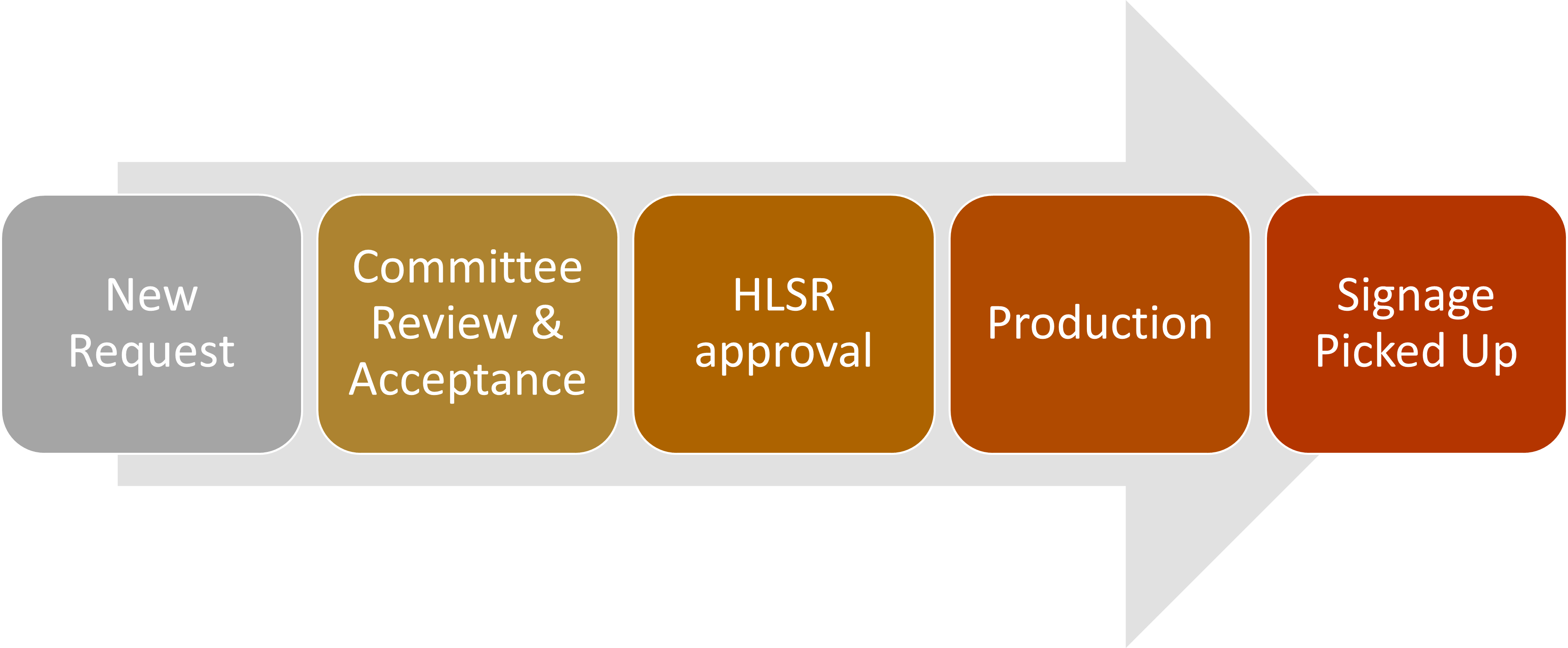 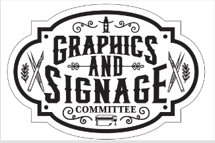 QUESTIONS?
Please go through your Staff Coordinator with any questions and also for assistance collecting your signage upon completion.

Thank you.